www.sosuesbjerg.dk
Selvevaluering 2022
                
Læringcaféen
– en del af læringsmiljøet på SOSU Esbjerg


5. 	Opfølgningsplan, feb. 2023
www.sosuesbjerg.dk
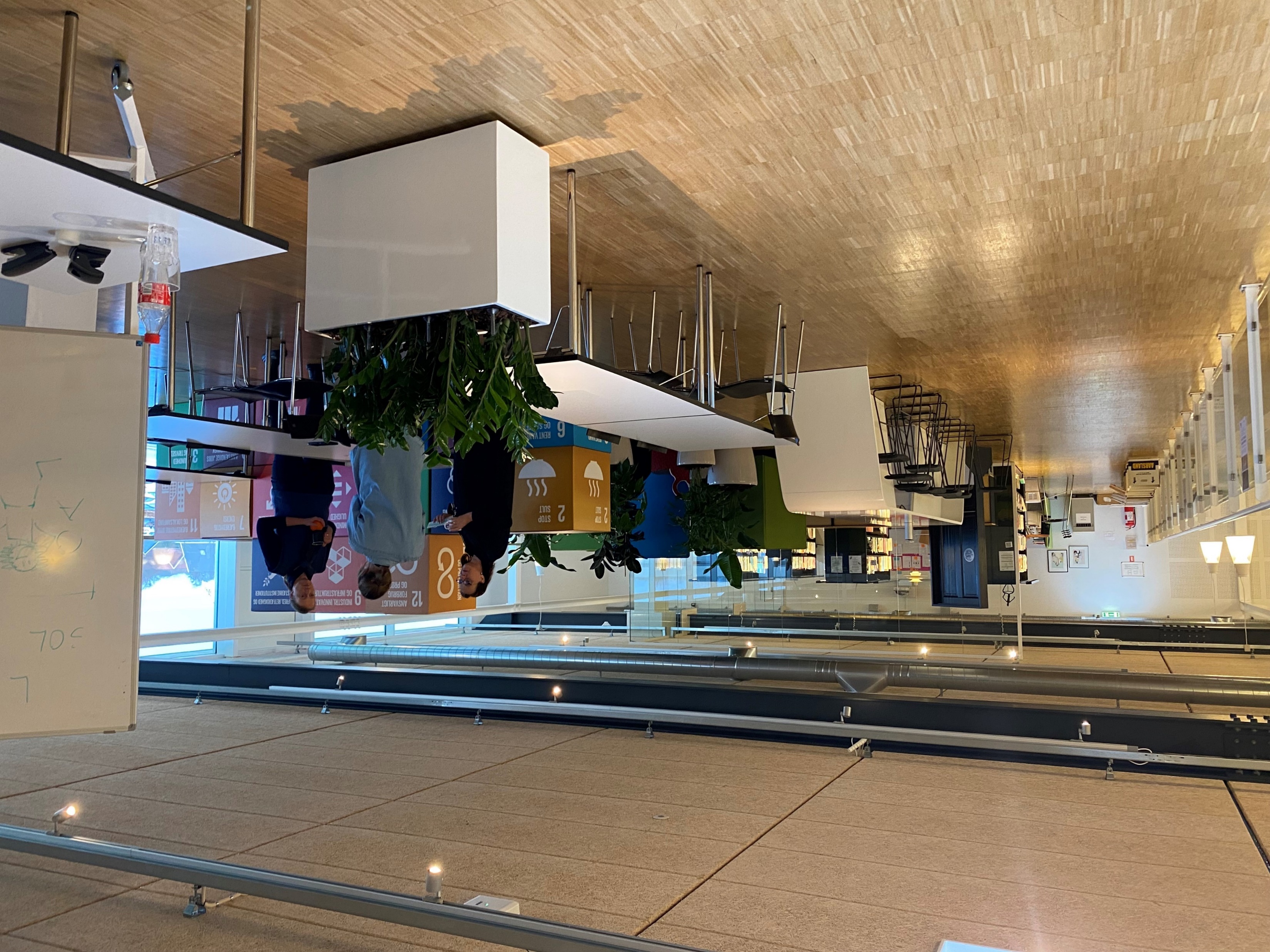 Opfølgning:

Selvevalueringens undersøgelser og konklusioner (herunder EUD-ledernes prioriteringer) bliver direkte indarbejdet i skolens kommende projekt / udviklingsopgave: 

”Det Fleksible Læringsforløb og udvidelse af Læringscaféen til gavn for alles læringsudbytte”
www.sosuesbjerg.dk
I det kommende projekt vil der bl.a. blive arbejdet med målet:
At samarbejde internt om at rammesætte, etablere og koordinere Det Fleksible Læringsforløb og Læringscafé med fokus på relationen, faget og et dynamisk læringsmiljø

Projektet løber fra okt. 2022 - til dec. 2024. 

Omdrejningspunktet er at skabe muligheder for alle hvad angår læringsformer – og læringsforløb med høj faglighed, kvalitet og trivsel i forgrunden. 

EUD-ledernes prioriteringer vil angive retning, mål, form og læringssyn i det videre arbejde med at udvikle Læringscaféen som et kvalificeret målrettet tilbud, hvor motivation og læringsmestring, lærerens rolle og tilbud og læringsmiljø vil blive forankret i praksis.
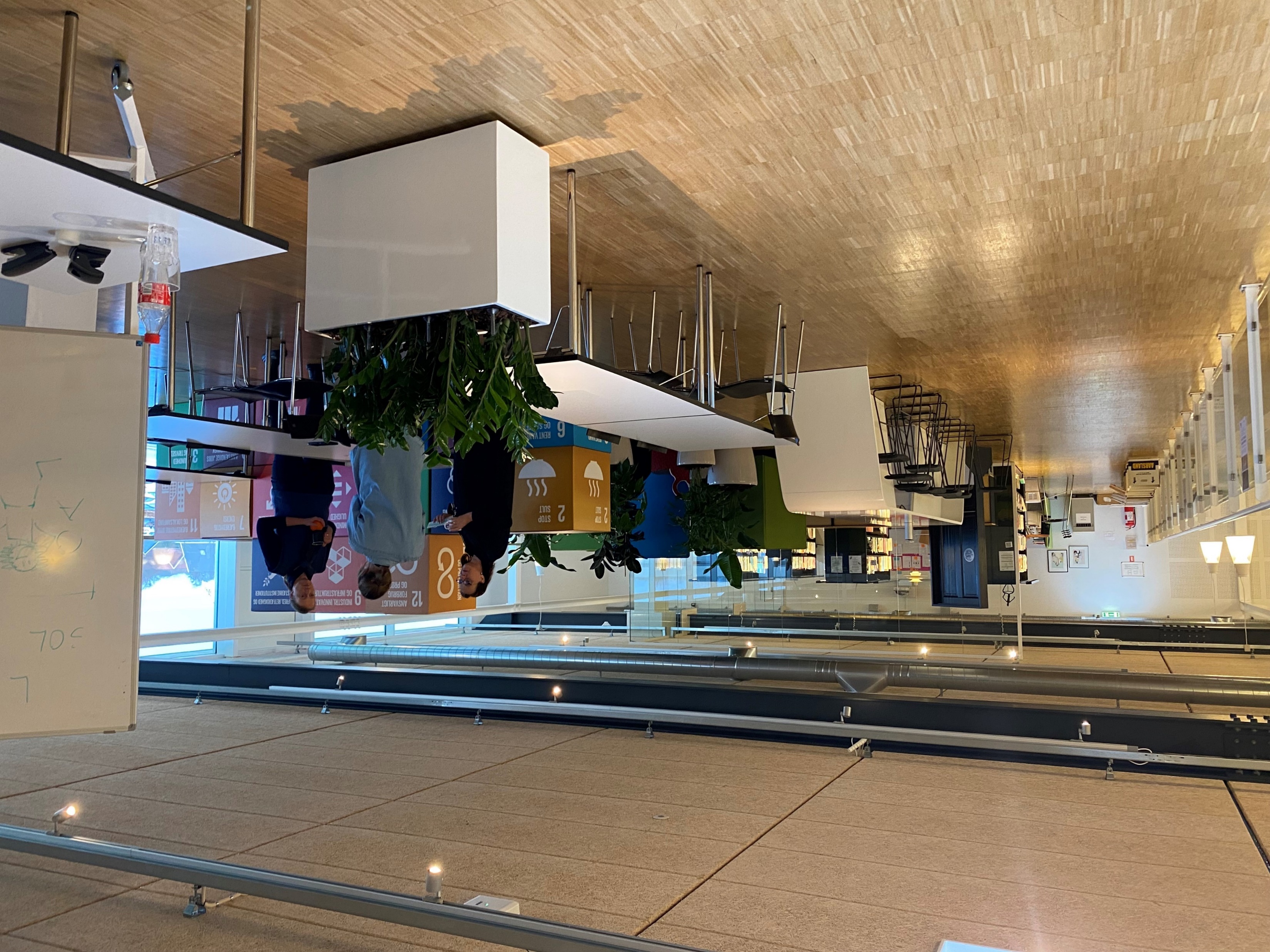 www.sosuesbjerg.dk
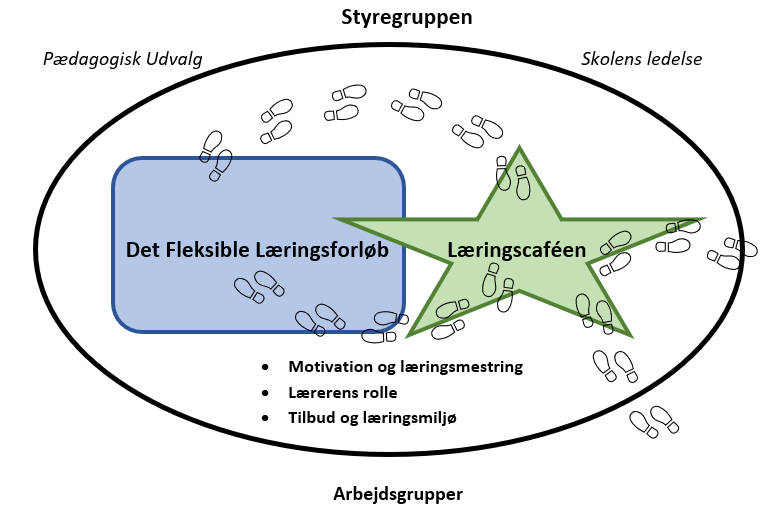 Det Fleksible Læringsforløbog udvidelse af Lærings-caféen til gavn for alles læringsudbytteProjekt:Det Fleksible Læringsrum